الممارسات الصحية والتحاليل الطبية المتبعة للكشف عن الامراض عند بعض النساء
يقدمها فرع تمريض الام والوليد في كلية التمريض/جامعة بغداد
2022-2023
الممارسات الصحية والتحاليل الطبية المتبعة للكشف عن الامراض عند بعض النساء
م.د. رجاء طارق حسن
ا.م.د. حوراء حسين غافل                  م.د. وسام مشعان مطلب
          م.د. نهى عادل إبراهيم                     م.د. اقدس داود سلمان
م.د. سراب نصر فاضل                    م.د. فاطمة فاضل بنيان
صحة المرأة 
صحة المرأة تساوي حياة الأسرة كاملةً وأي ضرر بحالتها الصحية يمكنه أن يتعب ويقلق من حولها بالتابعية، ولأننا نعرف كم تضع الأم والزوجة والابنة والأخت نفسها بعد الجميع دائماً، من واجبنا نحن أن نذكرها دوماً بالانتباه لصحتها النفسية والجسدية.
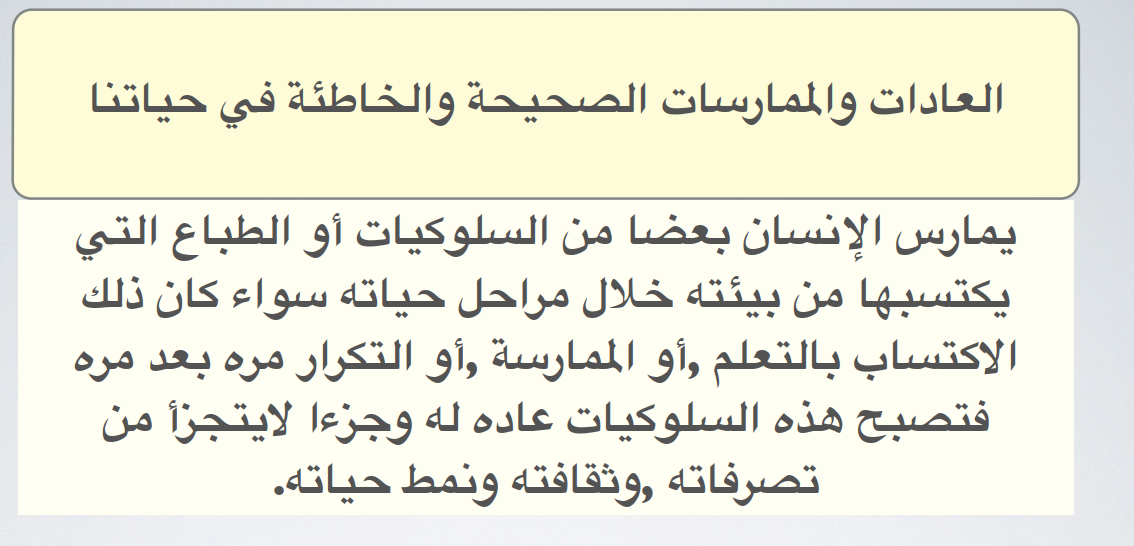 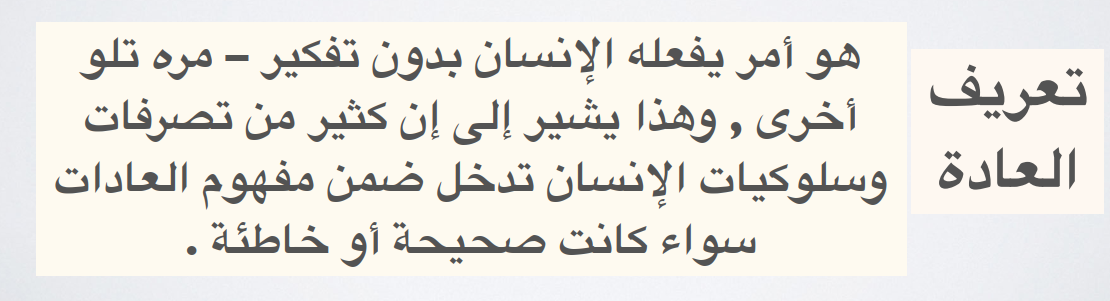 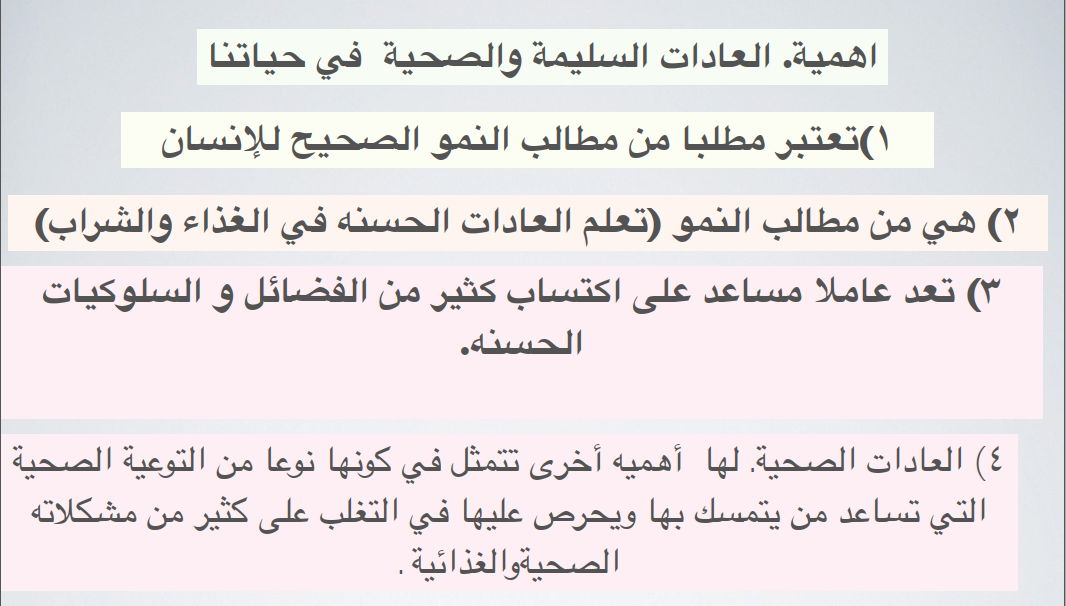 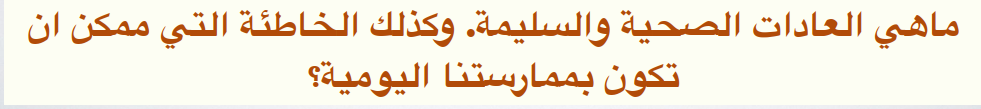 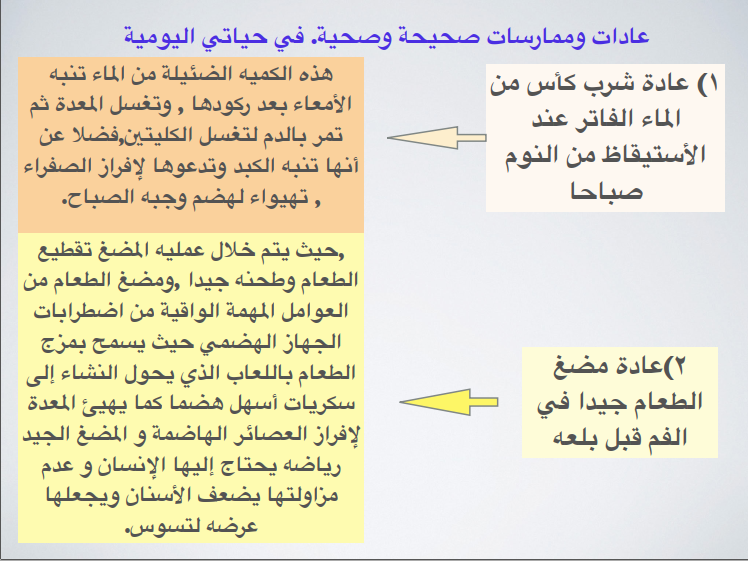 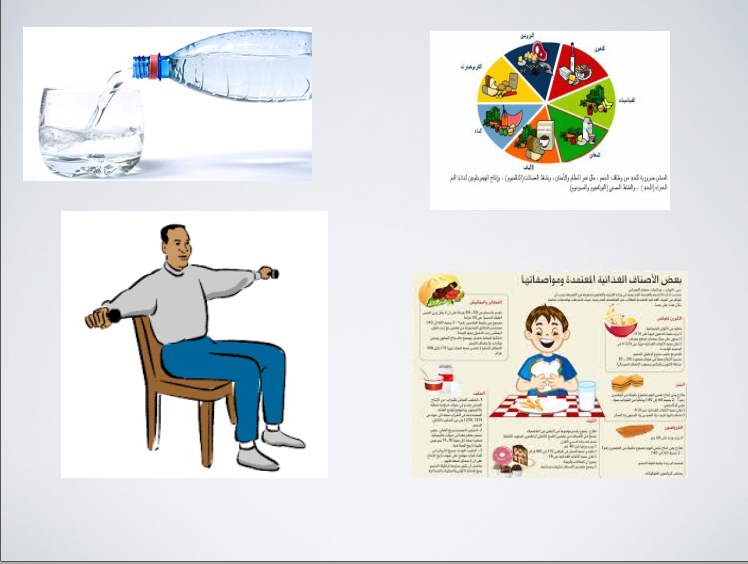 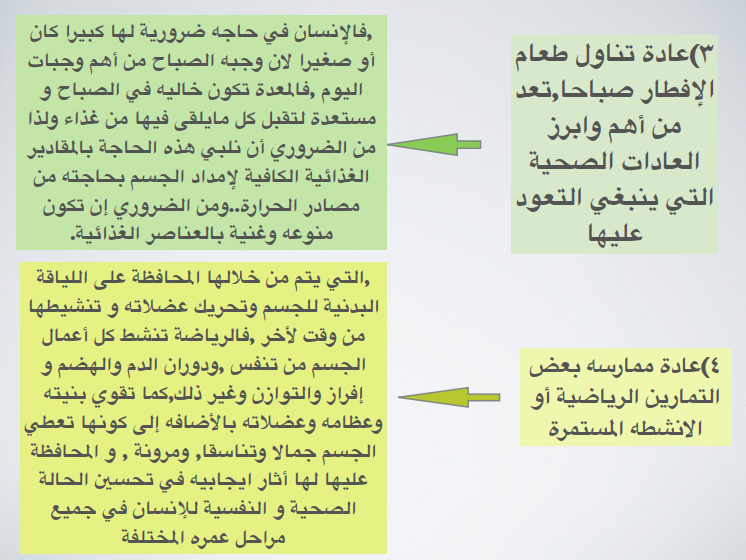 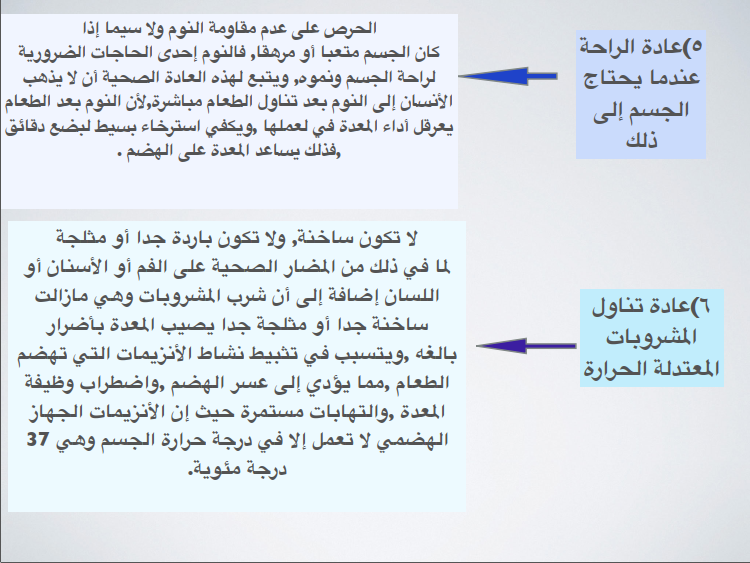 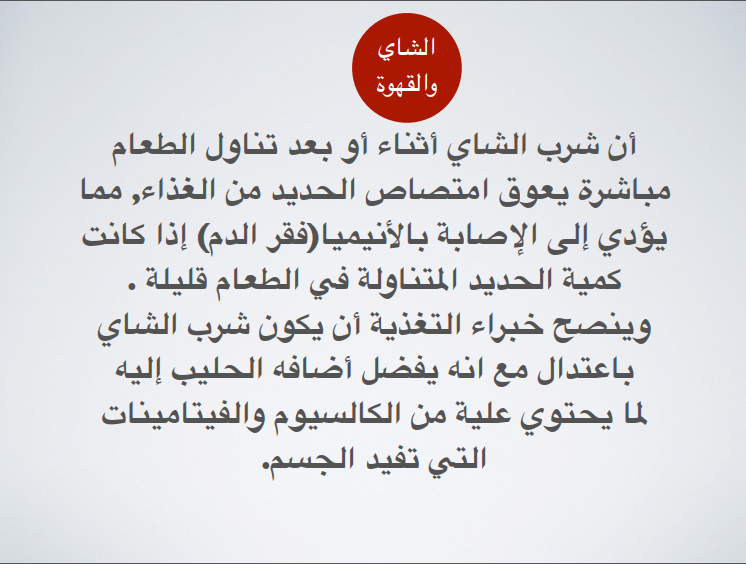 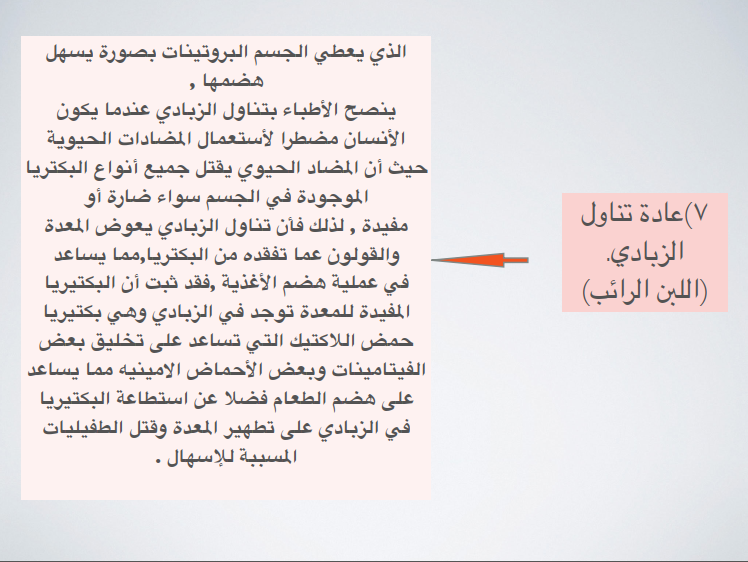 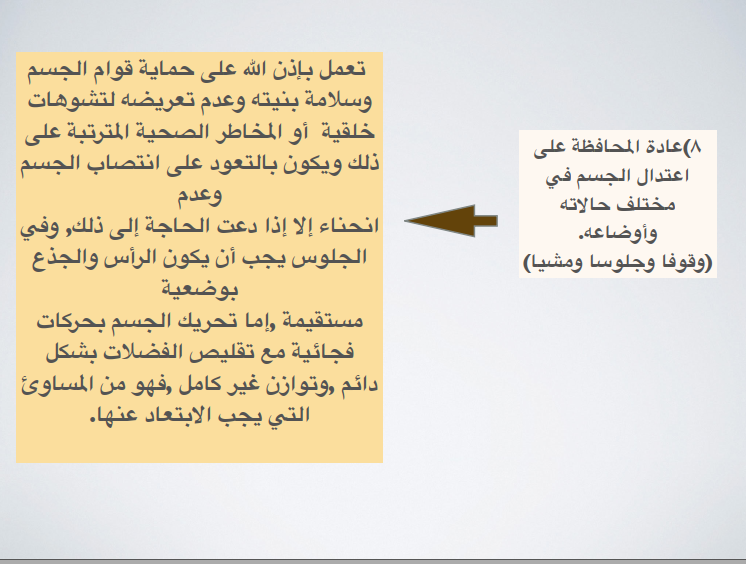 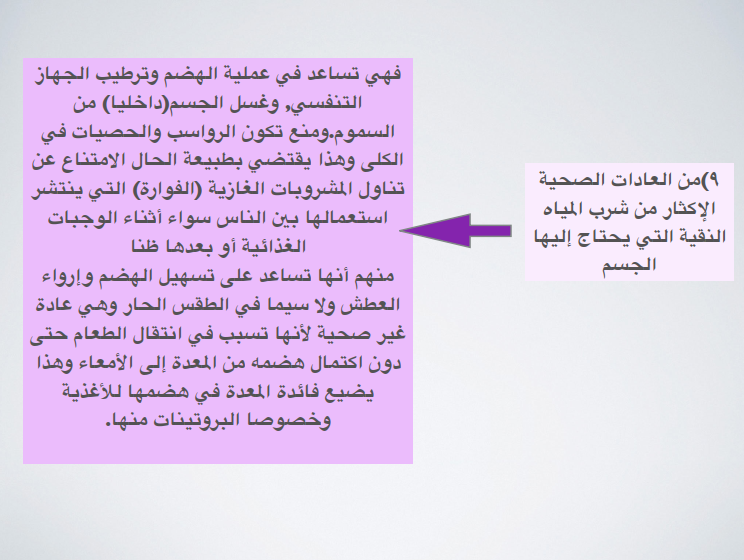 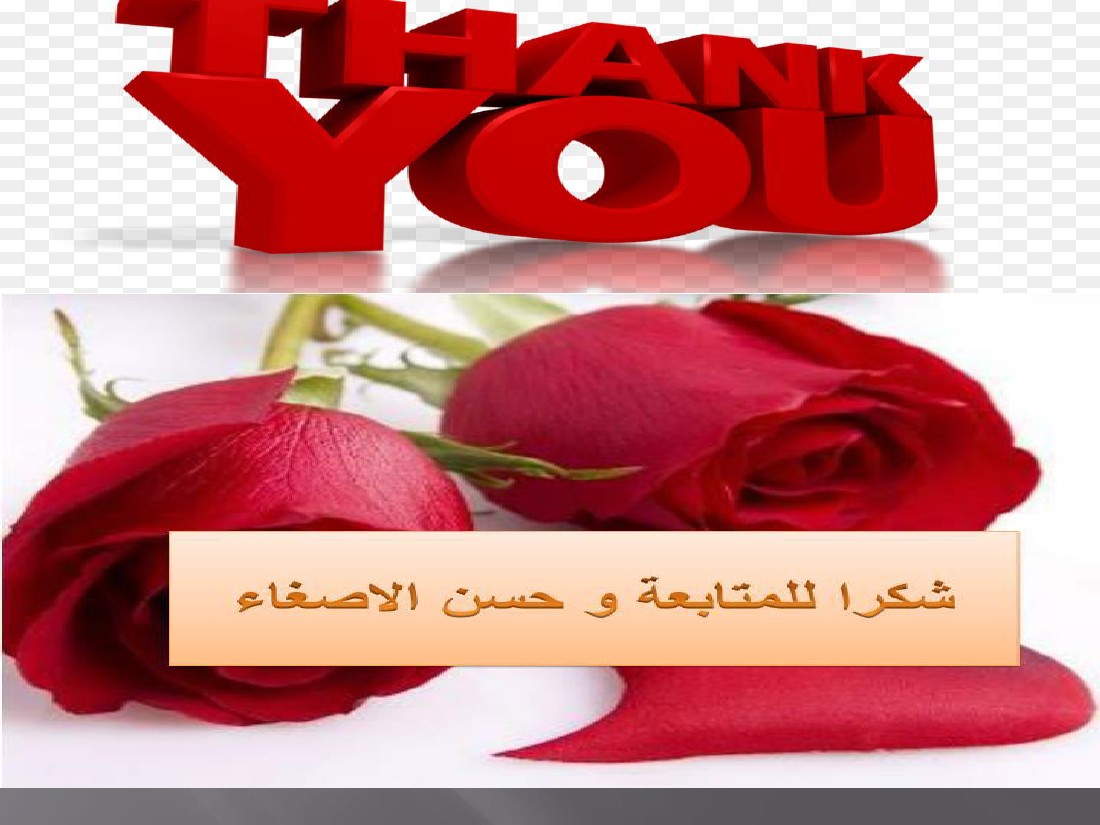